Designing additional GHGs observations network over Korea using Lagrangian inversion model
Samuel Takele Kenea1, Sangwon Joo1, Shanlan Li1,, Sumin Kim1, Young-SuK Oh1, Daegeun Shin1, Soojeong Lee1, Lev, D. Labzovskii2, Sanghun Park3 
Climate Research Department, National Institute of Meteorological Sciences (NIMS), 33, Seohobuk-ro, Seogwipo-si 63568, Jeju-do, Korea
R&D Satellite and Observations Group, Royal Netherlands Meteorological Institute (KNMI), 3731GA De Bilt, The Netherlands
Laboratory for Atmospheric Modeling Research, Yonsei University, Seoul, Korea

Contact: samueltakele81@gmail.com
NDACC-IRWG-TCCON-COCCON meeting 2023
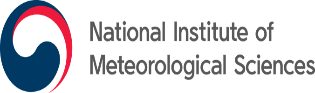 Introduction
Uncertainty in anthropogenic emissions is a fundamental science question 
The aim of this work is to propose new additional GHGs (CO2) candidate sites, which will enable us to improve GHGs emissions at fine spatiotemporal scales over Korea.

We need to have
simulated footprints (e.g., KIM-STILT model), together with Bayesian inverse modelling framework
Meteorological deriving fields are obtained from KIM (Korean Integrated Model)
prior and true GHGs emissions data at high spatiotemporal resolution, 
defined model-data mismatch errors, priori flux uncertainties, and error correlations
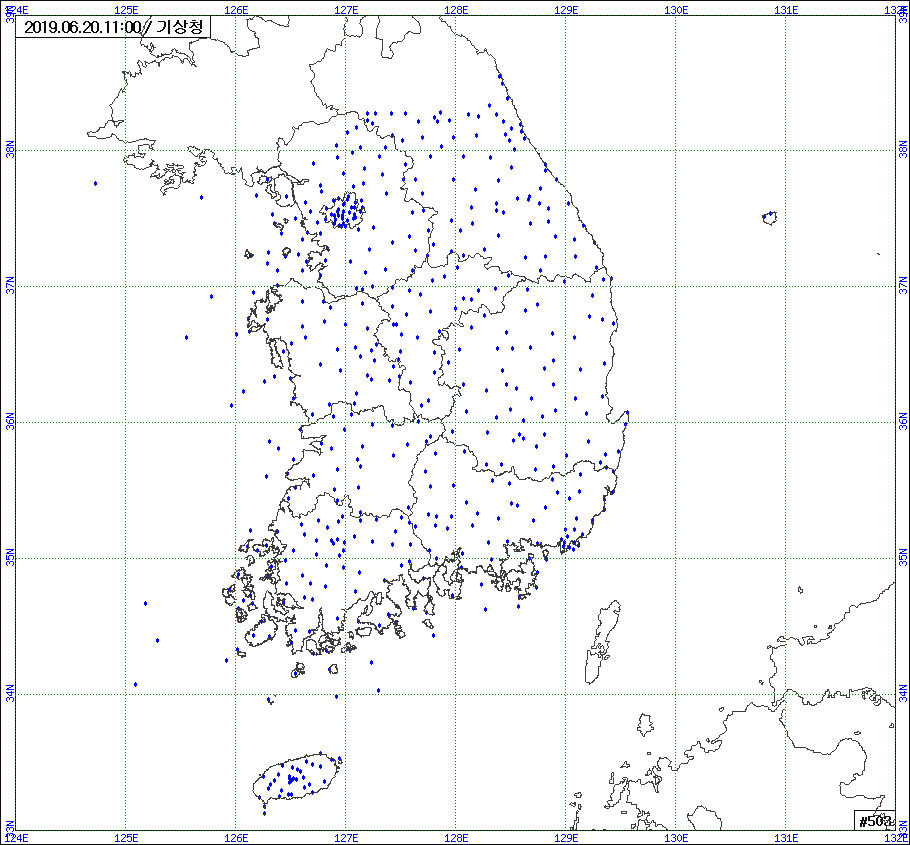 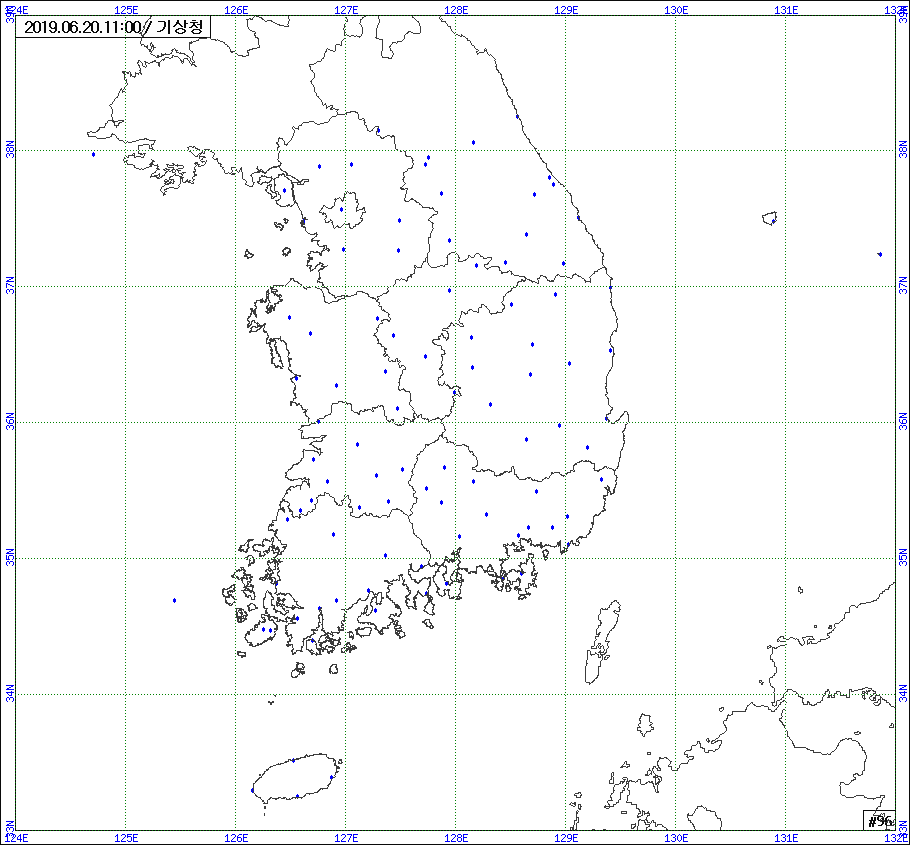 Measurement activities operated by NIMS


Platform description
In situ surface (AMY, JGS, ULD)
Tall tower (LWT, BST)
Mobile (Vessel, Aircraft)
Remote observation (FTS, mobile FTS)
Low cost sensors are under developing stage

Measurement details
CO2/CH4/N2O/SF6

Data Visualization 
Observation data
Model data
GHG monitoring network in Korea
Lotte
(LTT)
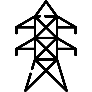 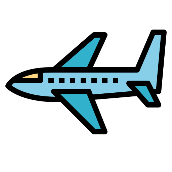 Ulleung-do 
     (ULD)
Aircraft
(Nara)
Anmyeon-do 
     (AMY)
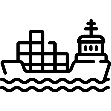 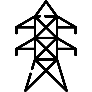 Boseong
  (BST)
Vessel
(Gisang)
Jeju Gosan 
     (JGS)
In-situ surface
Ground FTS
Korea CO2 emission sectors based on EDGAR data

Major contributions
Main Activity Electricity and Heat Production 48.2%
Road Transportation no resuspension 14%
Manufacturing Industries and Construction 11%
Other sectors 8.5%
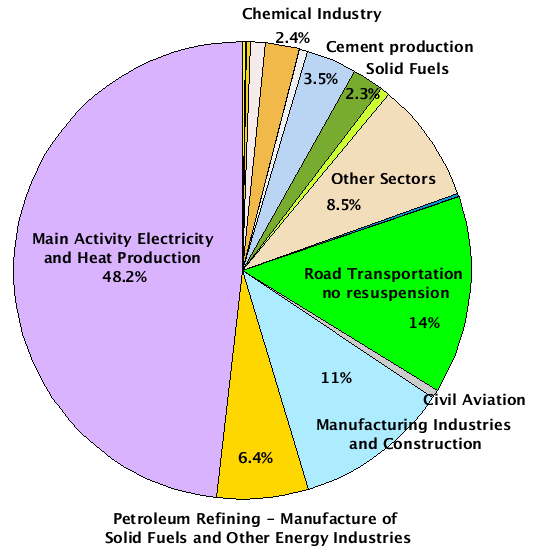 Footprints
STILT (Stochastic Time Inverted Lagrangian Transport, Lin et al. 2003) 
horizontal resolution - 0.1˚ x 0.1˚ lat-lon
Temporal resolution -  1-hour
Number of particle  - 500
Backward time – 3 days

The footprint – quantifies the influence of upwind surface fluxes on the concentrations measured at the receptor and is computed by counting  the number of particles in surface-influenced volume and the time spent in that volume.


KIM (Korean Integrated Model, Hong et al., 2018 ) for meteorological data
horizontal resolution- 0.125˚ x 0.125˚ lat-lon
Temporal resolution -  3-hour
Vertical levels - 31
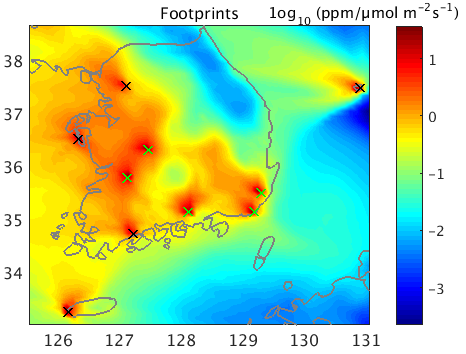 Figure 1. KIM-STILT aggregated footprints of 10 sites located in Korea, December 2020 (2-7 UTC).
Table 1. List of GHG observation sites including existing and new candidate sites over Korea.
Bayesian Inverse Method
CO2 emissions
EDGAR v6 
horizontal resolution - 0.1˚ x 0.1˚ lat-lon
Temporal resolution -  monthly
the latest available data is December 2018
Constructed as a prior emission
Diurnal scaling factor (from Nassar Emissions Scale Factors) is applied

GRACE2021 (Dou et al. 2023)
horizontal resolution - 0.1˚ x 0.1˚ lat-lon
Temporal resolution -  daily
near-real-time daily national CO2 emissions estimates (Carbon monitor), multi-source spatial activity data emissions
Satellite NO2 data for time variations
Diurnal scaling factor (from Nassar Emissions Scale Factors) is applied
Constructed as a true emission
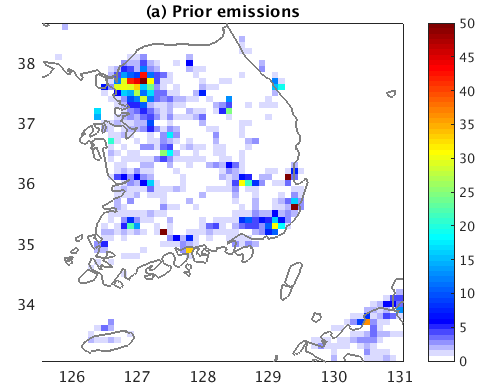 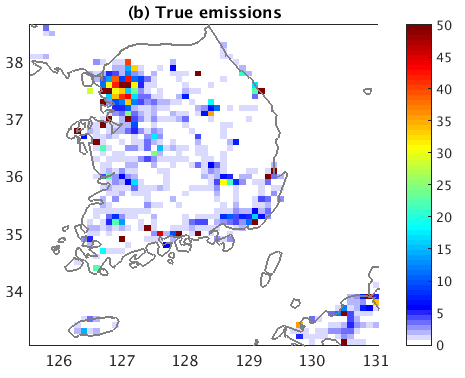 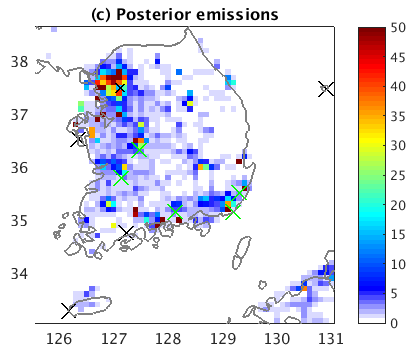 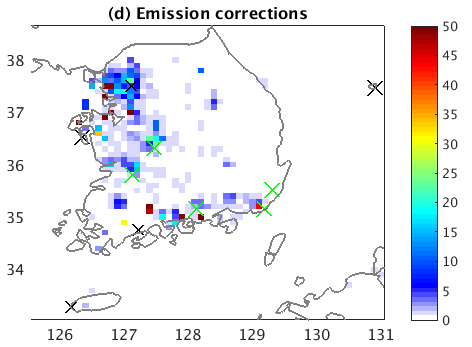 Figure 2. CO2 emissions for December 2020. 
Unit for emission is µmol m-2 s-1.
Error covariance parameters
Prior error covariance (Q) describes both variance in prior emissions uncertainty and spatial and temporal correlation of these uncertainties.
Exponential decay equations
horizontal length scale = 45 km, temporal length scale = 5 days
Model-data mismatch (R)
R typically reflect inaccuracies in the transport, prior fluxes, and measurements

Vertical mixing layer height error is approximated of 7% mean enhancement adopted from Gerbig et al. (2008), 
      representing error for afternoon time period only. 

Horizontal wind error is assumed to be 35% of mean enhancement (Kunik et al., 2019), with a correlation time 
     scale of 2.8 hours (Mallia et al., 2017)

uncertainty in STILT based on the finite number of particles released is considered 0.1 ppm (Mallia et al., 2017; 
     Kunik et al.,2019)  

Error introduced by aggregating spatially and temporally heterogeneous fluxes into one homogeneous grid cell 
    and timesteps (followed Kunik et al. (2019) approach)
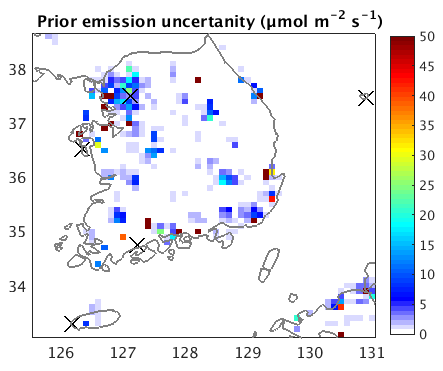 Prior uncertainty from absolute difference of prior minus true emission
The assigned model-mismatch values are ranging between 2.44 ppm and 3.28 ppm 
ULD site only does not have influence on the uncertainty reduction
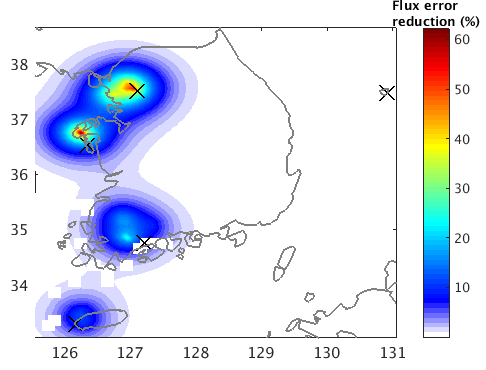 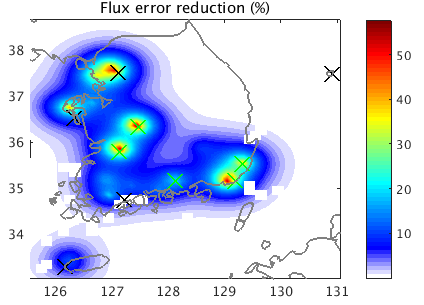 Daytime (2-7 UTC) uncertainty reduction = 
19.1 %  (5 sites)                          29.7 %  (10 sites)
Reduced χ2 = 0.926
Figure 3. Prior uncertainty and uncertainty reduction maps. Unit for emission is µmol m-2 s-1.
Undergoing work: sensitivity analysis and method validation
Influence of spatial and temporal correlation length
Ranking the site influence in terms of uncertainty reduction
Investigate the impact of inlet heights, backward time of the trajectory
Thank you!